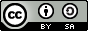 This work is licensed under a Creative Commons Attribution-ShareAlike 4.0 International License. This presentation is released under Creative Commons-A6ribute,on 4.0 License. You are free to use, distribute and modify it ,
including for commercial purposes, provided you acknowledge the source.
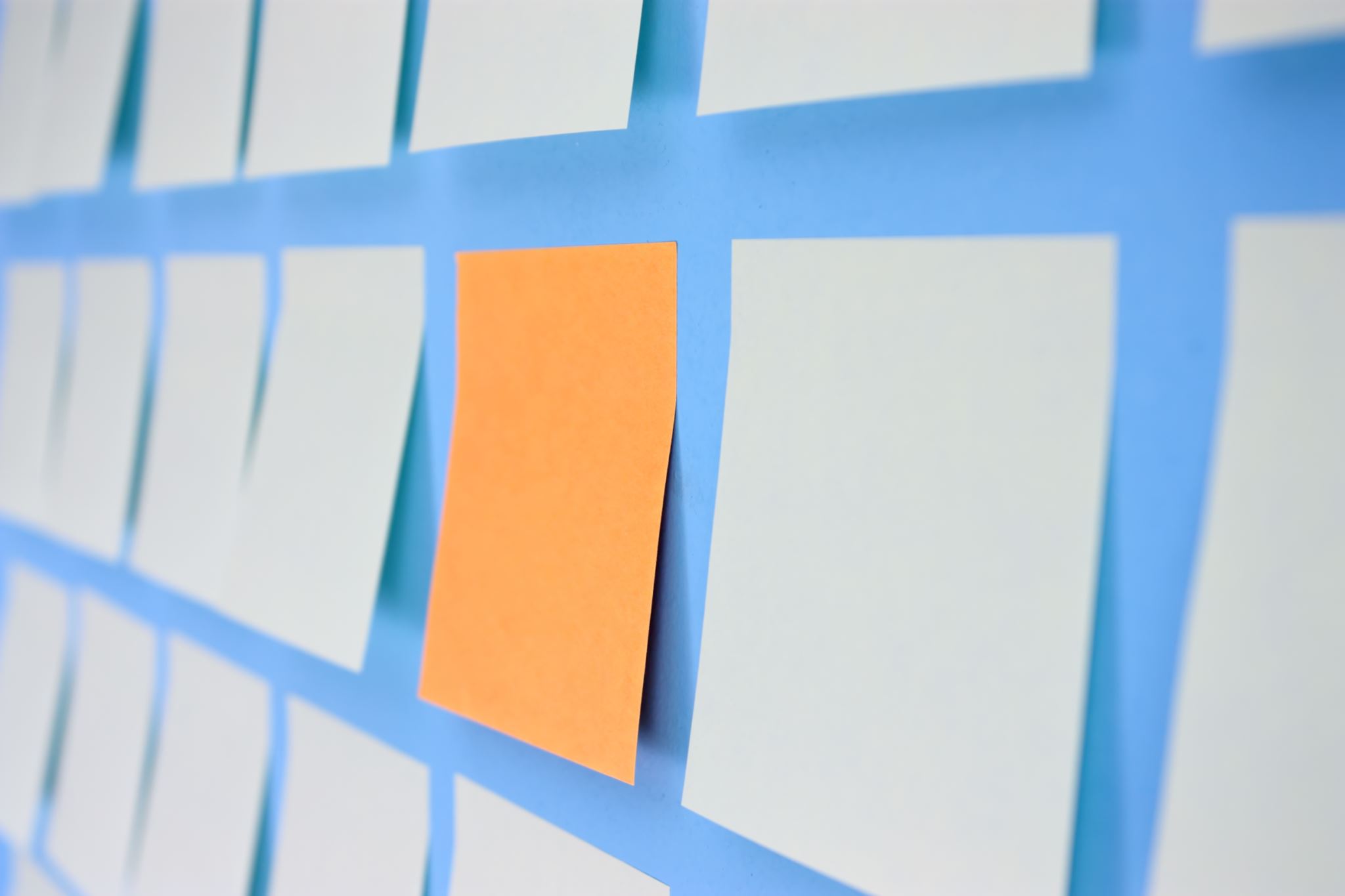 Module 4: Memory Management
Topic – Memory Concept
CS-2013 (Operating System)
Lecture -20
Topic to be Cover
Background
Memory consists of a large array of words or bytes, each with its own address. 

The CPU fetches instructions from memory according to the value of the program counter. 

These instructions may cause additional loading from and storing to specific memory addresses.

Program must be brought into memory and placed within a process for it to be run.
A typical instruction-execution cycle- 
first fetches an instruction from memory.
The instruction is then decoded and may cause operands to be fetched from memory. 
After the instruction has been executed on the operands, results may be stored back in memory.
Operating system, Harish Tiwari,  SPSU, Udaipur
4
Basic Hardware.
CPU can access the Main memory and the registers directly.

If required operands/data available in the either main Memory or in the one of the register than CPU need not to refer secondary memory.

If the data are not in memory, they must be moved there before the CPU can operate on them.

we must ensure correct operation, has to protect the operating system from access by user processes.

We must also ensure to protect user processes from one another. We need to know the range of legal addresses that the process may access and to ensure that the process can access only these legal addresses.

This protection must be provided by the hardware, that can be implemented in several ways.
Operating system, Harish Tiwari,  SPSU, Udaipur
5
We can provide this protection by using two registers.
Base Register.
Limit Register.
The base register holds the smallest legal physical memory address.

The limit register specifies the size of the range.
 
For example.

if  base register holds 300040.
limit register is 120900.
then the program can legally access all addresses from 300040 through 420940 (inclusive).
Operating system, Harish Tiwari,  SPSU, Udaipur
6
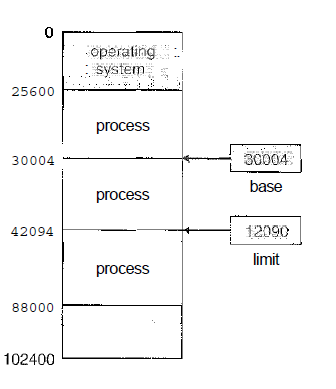 Operating system, Harish Tiwari, 
SPSU, Udaipur
7
Single Absolute Partitions
Simplest Memory Management Scheme requires no hardware support.
Memory is divided into 2 parts:
One part for Operating System
Another Part for an executing program.
Due to absence of hardware – there is nothing to prevent programs from corrupting the operating System.

Addresses in the code may be bounded to the particular memory location at either compile time or load time.

Program that have been bound to the memory location at the compile time are called Absolute code.

If the binding occurs at the load time the program is called as Re-locatable code.
Operating system, Harish Tiwari, 
SPSU, Udaipur
8
Single Absolute Partitions  Conti…
Protection can be incorporated by adding a hardware” Base Register”.

Operating system loads the Base register.

Base register contains the lowest legal address accessible by the user program.

Hardware compares each address generated by the user program with the base register.

Address less than base register causes the Memory – Fault Trap in to the operating System.
Operating system, Harish Tiwari, 
SPSU, Udaipur
9
Memory
Base
 Register
YES
Logical Address
Physical Address
>=
CPU
NO
Trap Addressing error
Operating system, Harish Tiwari, 
SPSU, Udaipur
10
Single Relocatable Partitions
In this scheme instead of Base register , we use relocation register.

Operating system loads this register with the starting address of the process.

We add the contents of the relocation register to the address generated by the program code(logical address).

 example: 
logical address 300
Relocation register=16000
Physical address=16000+300=16300.
Operating system, Harish Tiwari, 
SPSU, Udaipur
11
Relocation
Register
Memory
16000
Logical Address
Physical Address
+
CPU
16300
300
Dynamic Relocation using Relocation Register
Operating system, Harish Tiwari, 
SPSU, Udaipur
12
Multiple Partitions
In single partition scheme, only one process can execute at a time.

In multiprogramming environment, multiple processes must be available in the memory simultaneously.

In multiple partition scheme- multiple partitions are created to allow multiple processes to reside in the memory simultaneously.

Second hardware register is used-  to marks the end of the partition (either size of the partition or last address in the partition) .

This register may contains - size of the partition  , called “Size Register” or “limit Register”.
Operating system, Harish Tiwari,  SPSU, Udaipur
13
Memory
Size 
Register
Relocation
Physical Address
Logical Address
<
+
YES
CPU
NO
Trap Addressing error
Relocation and size register
Operating system, Harish Tiwari,  SPSU, Udaipur
14
Address Binding
A program resides on a disk(secondary storage) as a binary executable file. 
To be executed the program must be brought into memory and placed within a process.
Depending on the memory management in use, the process may be moved between disk and memory during its execution.
Input Queue: The processes on the disk that are waiting to be brought into memory for execution form the input queue.(long term scheduler).
a user program will go through several steps before being executed. (some of which maybe optional).
Operating system, Harish Tiwari,  SPSU, Udaipur
15
Multistep Processing of a User Program
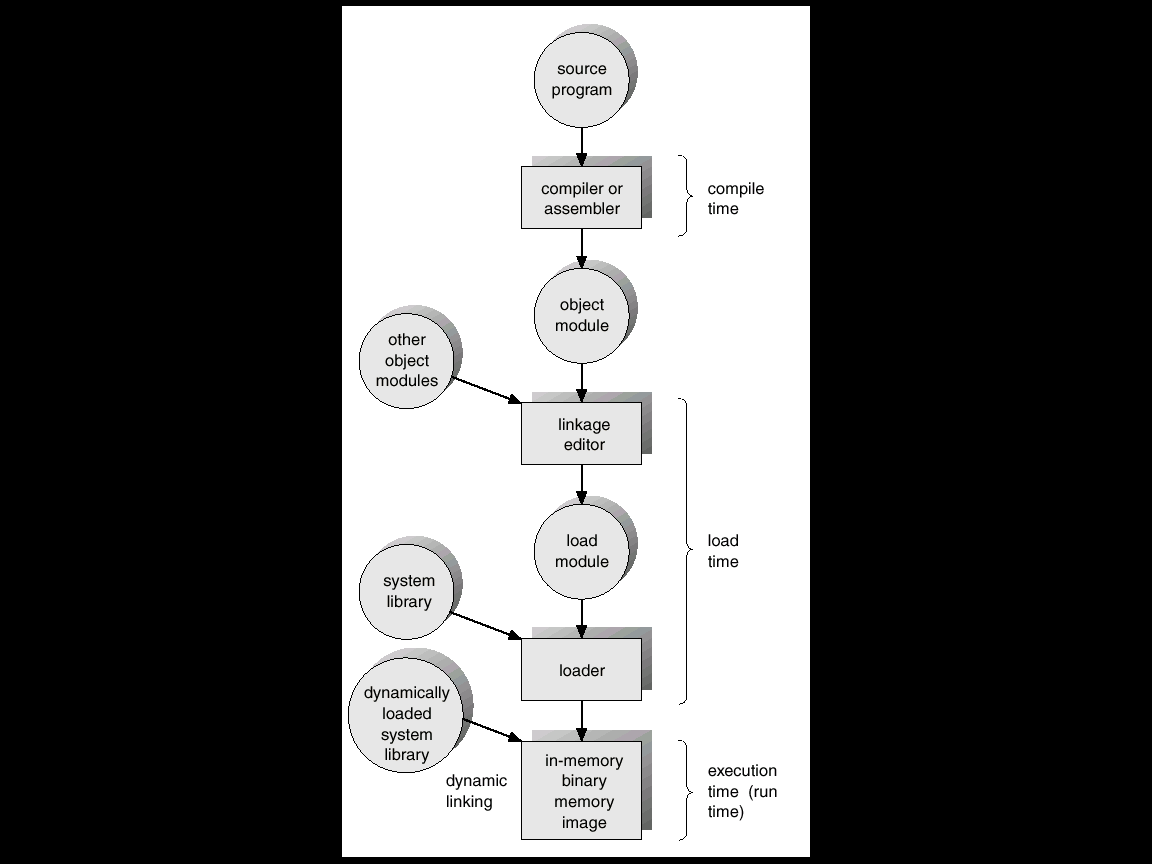 Operating system, Harish Tiwari,  SPSU, Udaipur
16
Address Binding Conti…..
Addresses in the source program are generally symbolic (such as count). 

A compiler will typically bind these symbolic addresses to relocatable addresses (such as "14 bytes from the beginning of this module'').
 
The linkage editor or loader will in turn bind the relocatable addresses to absolute addresses (such as 74014). 

Each binding is a mapping from one address space to another.
Operating system, Harish Tiwari,  SPSU, Udaipur
17
Binding of Instructions and Data to Memory
Address binding of instructions and data to memory addresses can happen at three different stages.
Compile time:  If memory location known a priori, absolute code can be generated; must recompile code if starting location changes.

Load time:  Must generate relocatable code if memory location is not known at compile time.

Execution time:  Binding delayed until run time if the process can be moved during its execution from one memory segment to another.  Need hardware support for address maps (e.g., base and limit registers).
Operating system, Harish Tiwari,  SPSU, Udaipur
18